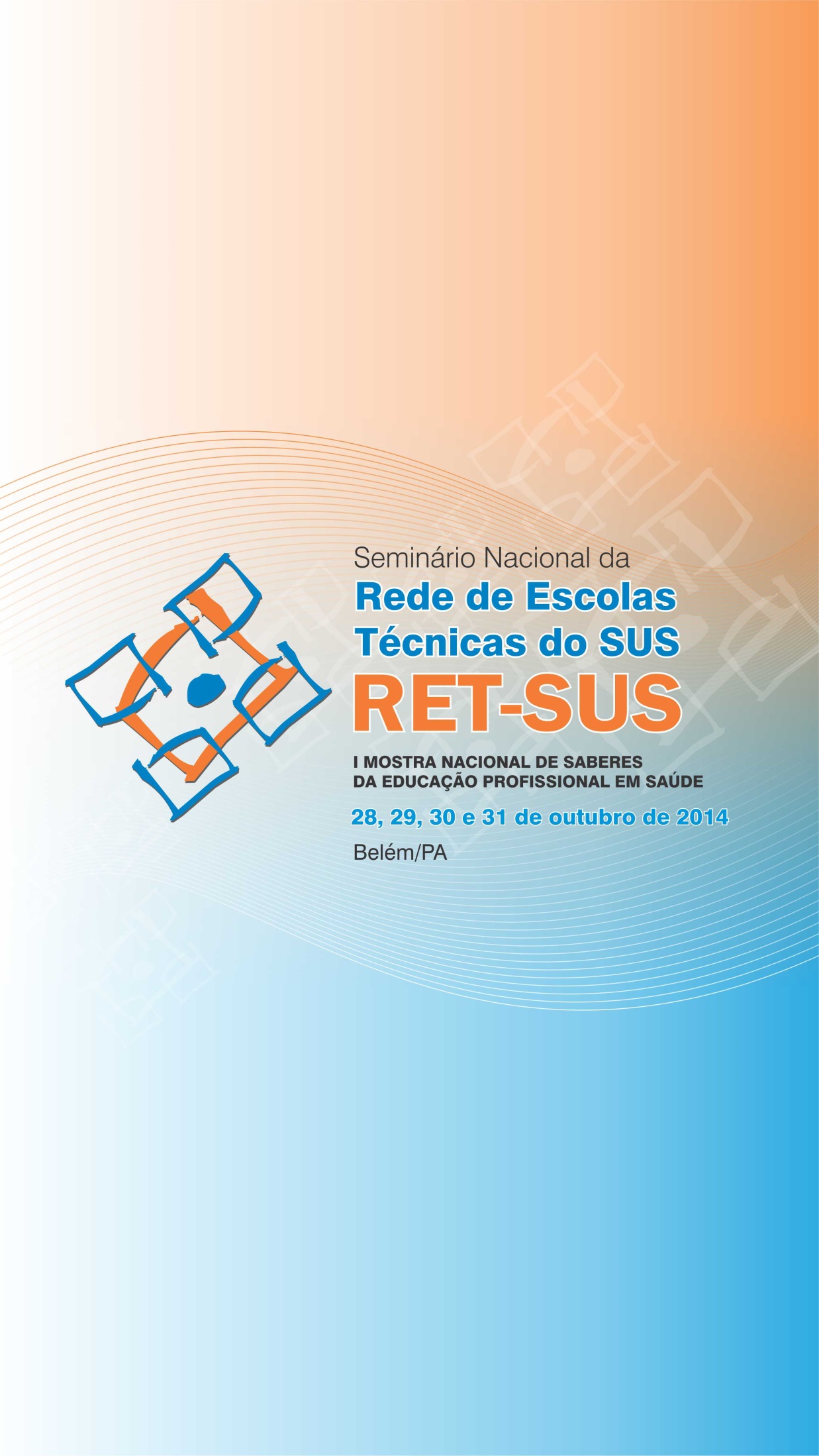 APLICAÇÃO DE METODOLOGIAS  DE AVALIAÇÃO DA FORMAÇÃO TÉCNICA NA ÁREA DA SAÚDEKarina Oliveira de Mesquita; Maria José Galdino Saraiva; José Reginaldo Feijão Parente; Renata Maria Almeida Sales; Maria Socorro de Araújo DiasInstituição:Escola de Formação em Saúde da Família Visconde de Sabóia - EFSFVS
Introdução
Desafios de  novas competências profissionais diante às transformações políticas, sociais e produtivas do trabalho humano;
A utilização de tecnologias digitais como estratégia de avaliação;
As tecnologias digitais contribuem para que o profissional enfrente os avanços tecnológicos nos processos de gestão e planejamento (AGUIAR e CASSIANO, 2007).
Objetivo
Relatar a experiência da aplicação do software Survey Monkey como um método de avaliação do curso Técnico em Vigilância em Saúde.
APLICAÇÃO DE METODOLOGIAS  DE AVALIAÇÃO DA FORMAÇÃO TÉCNICA NA ÁREA DA SAÚDE
Karina Oliveira de Mesquita; Maria José Galdino Saraiva; José Reginaldo Feijão Parente; Renata Maria Almeida Sales; Maria Socorro de Araújo Dias
Instituição:Escola de Formação em Saúde da Família Visconde de Sabóia - EFSFVS
Material e Métodos
Resolução 466/12
APLICAÇÃO DE METODOLOGIAS  DE AVALIAÇÃO DA FORMAÇÃO TÉCNICA NA ÁREA DA SAÚDEKarina Oliveira de Mesquita; Maria José Galdino Saraiva; José Reginaldo Feijão Parente; Renata Maria Almeida Sales; Maria Socorro de Araújo DiasInstituição:Escola de Formação em Saúde da Família Visconde de Sabóia - EFSFVS
Material e Métodos
Instrumento  está estruturado nas dimensões  quanti e qualitativa:
APLICAÇÃO DE METODOLOGIAS  DE AVALIAÇÃO DA FORMAÇÃO TÉCNICA NA ÁREA DA SAÚDEKarina Oliveira de Mesquita; Maria José Galdino Saraiva; José Reginaldo Feijão Parente; Renata Maria Almeida Sales; Maria Socorro de Araújo DiasInstituição: Escola de Formação em Saúde da Família Visconde de Sabóia - EFSFVS
Gráfico 1: Relação resposta dos  alunos à avaliação do Survey por unidade didática.
APLICAÇÃO DE METODOLOGIAS  DE AVALIAÇÃO DA FORMAÇÃO TÉCNICA NA ÁREA DA SAÚDEKarina Oliveira de Mesquita; Maria José Galdino Saraiva; José Reginaldo Feijão Parente; Renata Maria Almeida Sales; Maria Socorro de Araújo DiasInstituição: Escola de Formação em Saúde da Família Visconde de Sabóia - EFSFVS
Discussão e Conclusão
Contribuições para gestão da formação:
	Conhecimento das potencialidades e limitações  do processo formativo.

Contribuições para os trabalhadores em formação:
	Conhecimento e incorporação de novas tecnologias.        

Possibilidades de incorporação  de novas estratégias de ensino-aprendizagem e aquisição de competências.
Referência
1 Aguiar R. V. , Cassiani SHB. Desenvolvimento e avaliação de ambiente. Rev Latino-am Enfermagem 2007 novembro-dezembro; vol. 15, n. 6.